Chapter 3
Crossbar Switching
Common Control
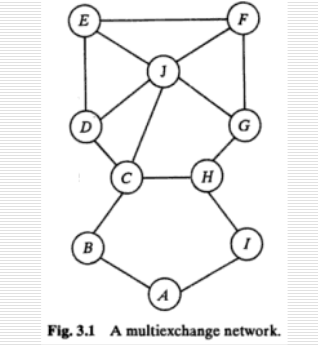 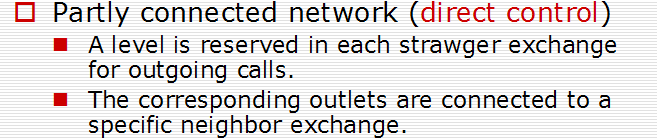 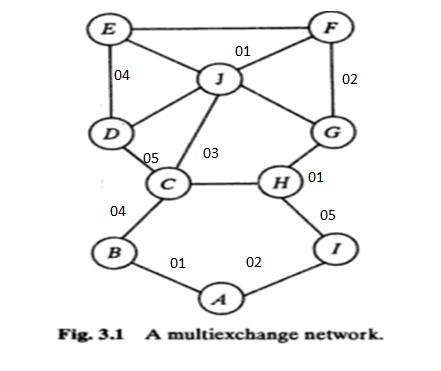 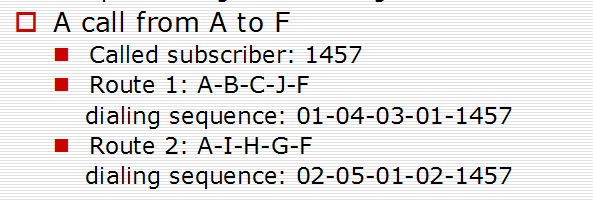 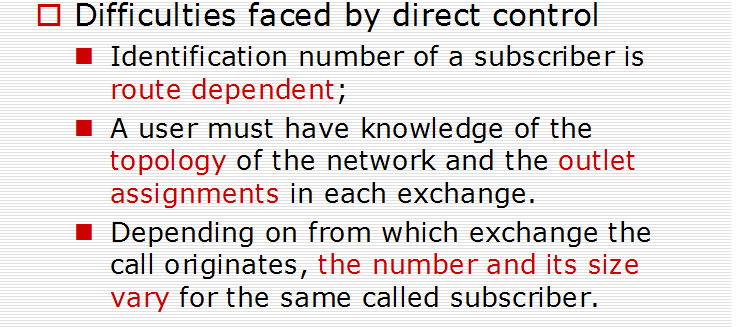 Multi Exchange Network
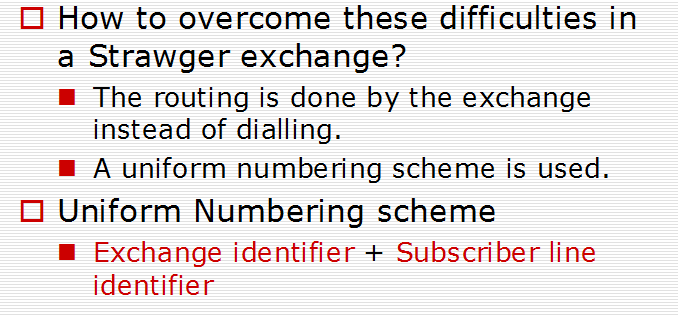 Common Control
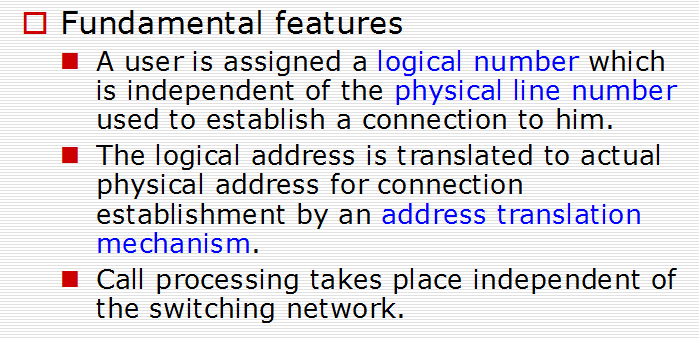 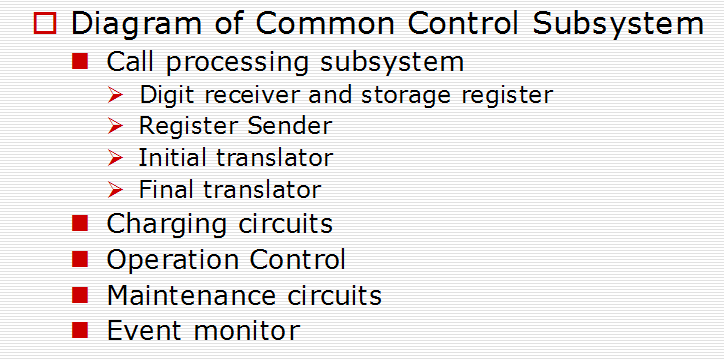 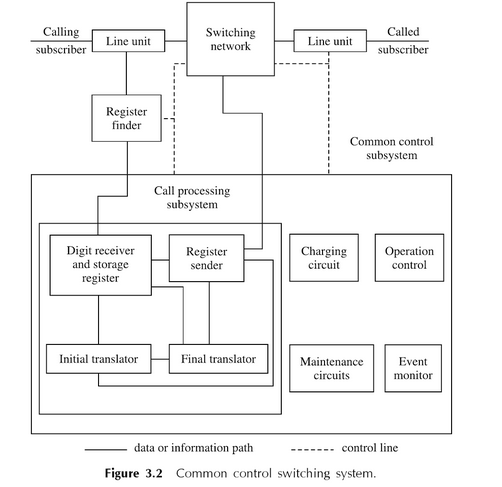 Common Control Switching System
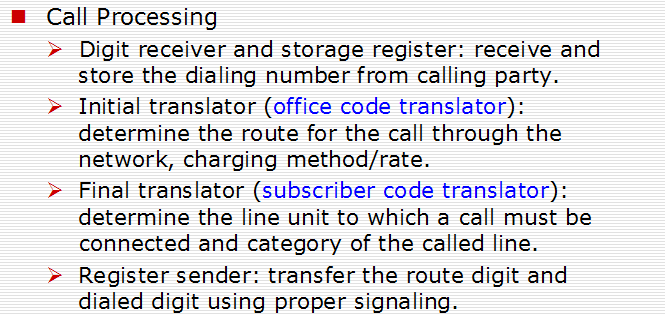 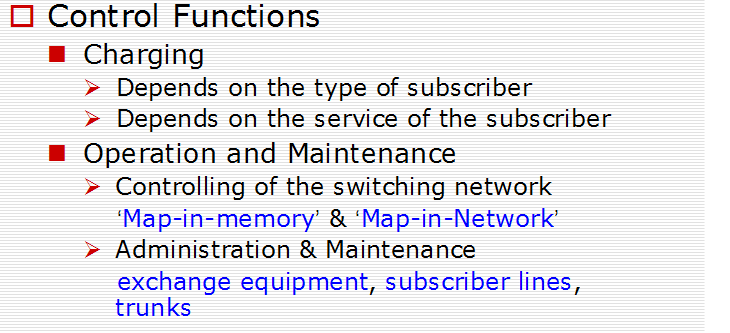 Touch Tone Dial Telephone
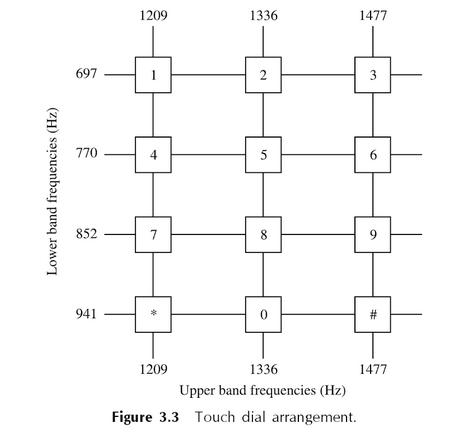 Touch Tone Dial Telephone
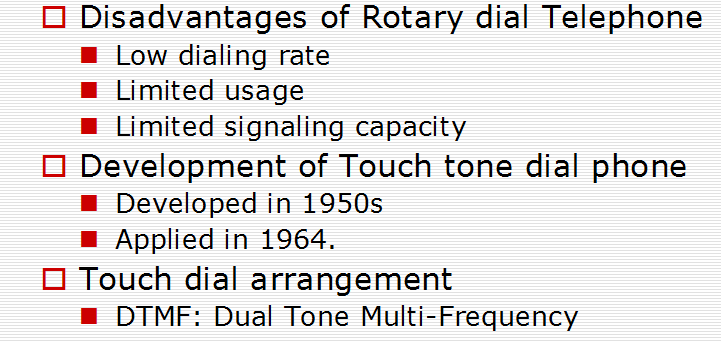 Principles of Crossbar Switching
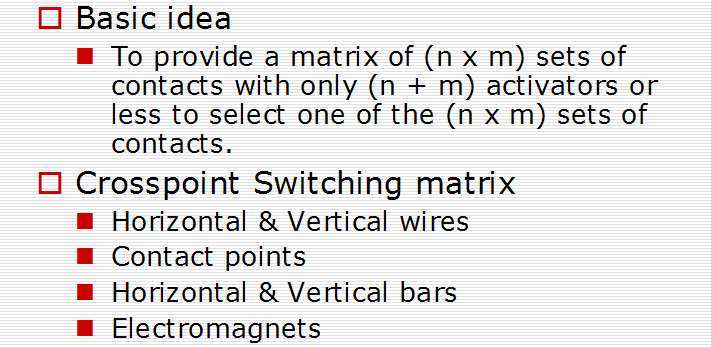 3X3 Crossbar Switching
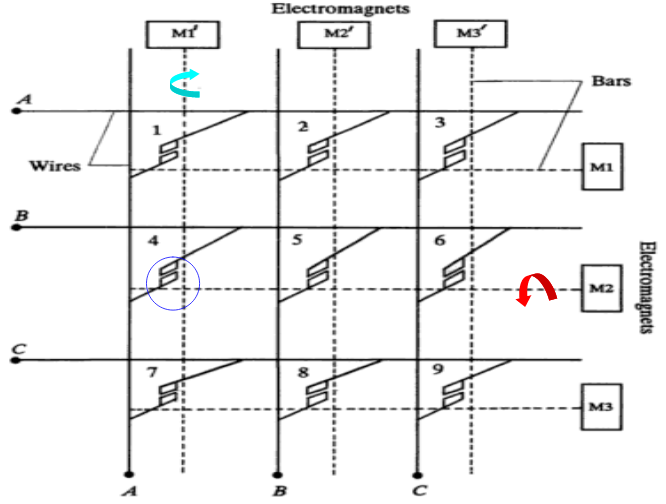 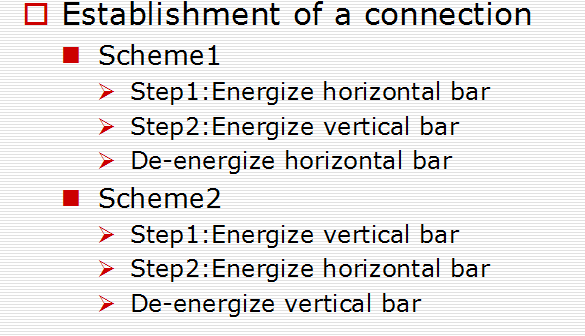 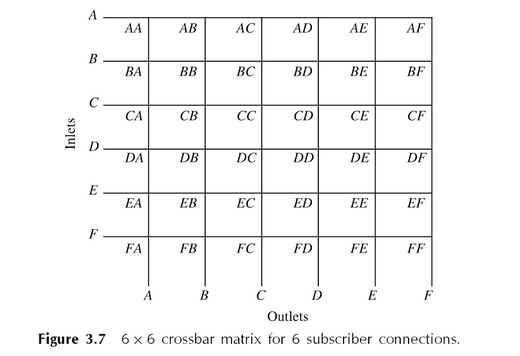 Crossbar Switching Configuration
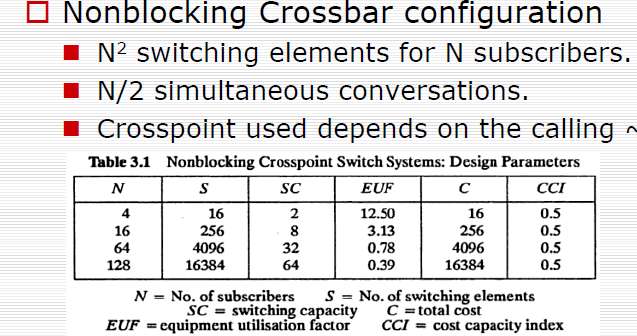 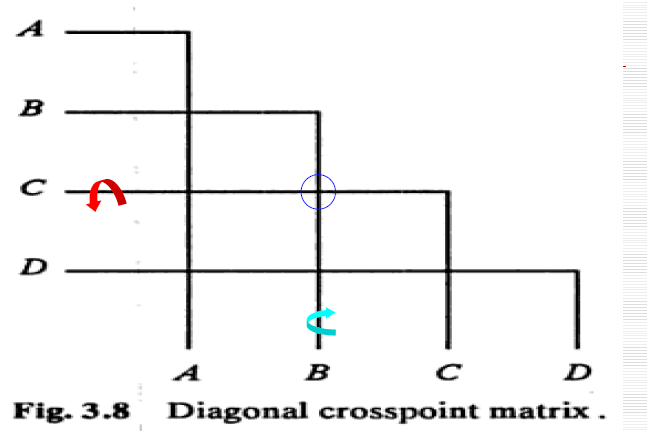 Blocking Crossbar Switch
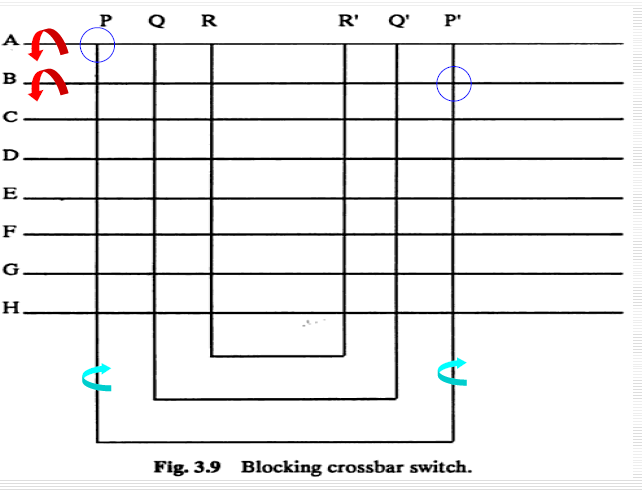 Crosspoint Technology
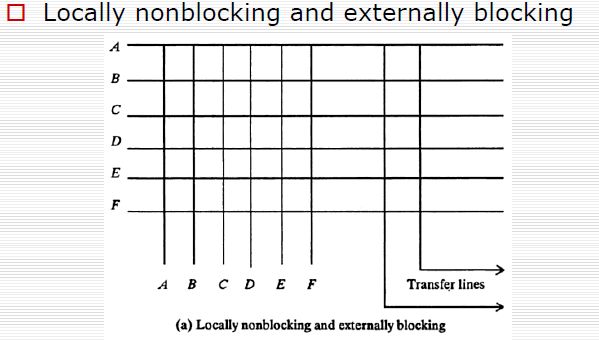 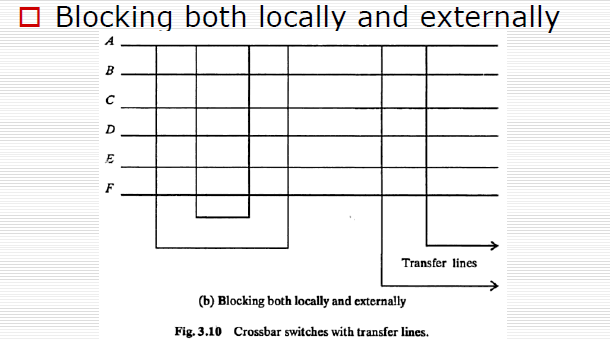 Organization of Crossbar Exchange
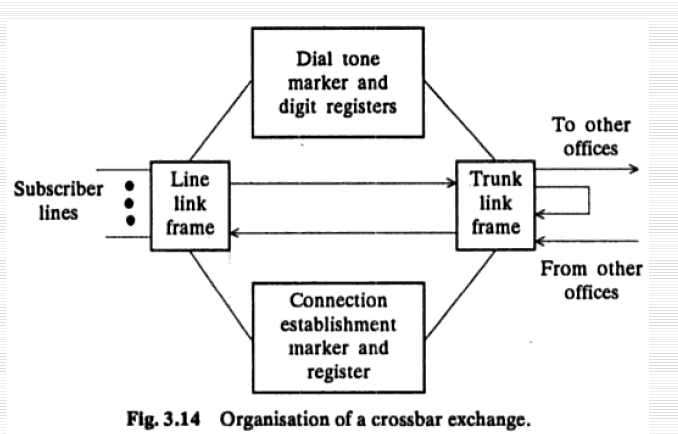